30 m
Slow Data
Fast Data
MOSAiC Flux Tower Comms
120R
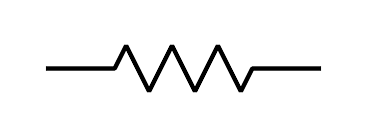 120R
12 m
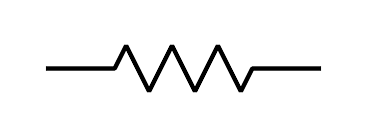 p/t/q
(slow)
p/t/q
6 m
p/t/q
+
-
G
+
-
G
+
-
G
+
-
G
+
-
G
+
-
G
Sonic1
Sonic2
Sonic3
Sonic4
FP2
FP1
Licor
Full duplex 4-Wire RS485
DT1
DT2
DT3
p/t/q
Analog
2 m
Ranger
IRT
SDI-12
Barometer
TCP/IP
Analog
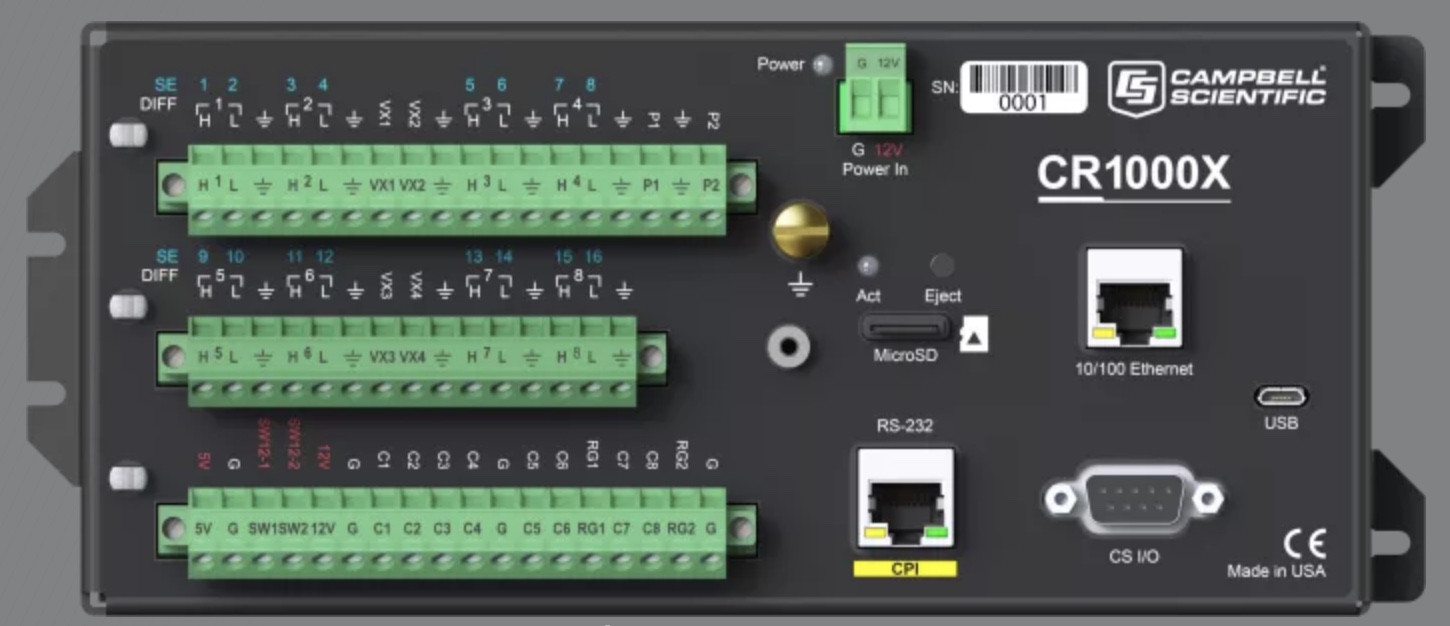 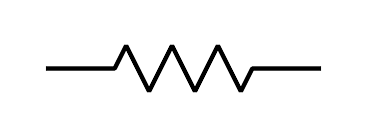 PSP
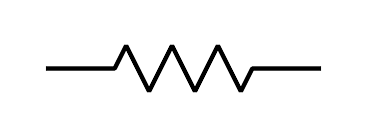 Signals
PIR
Td, Tc
Fan tachs
RS485 Tx
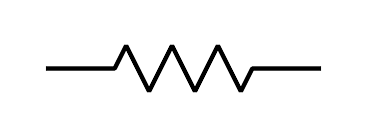 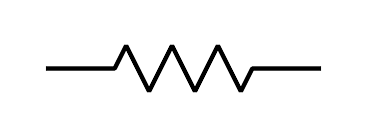 RS485 Rx
Switch
120R
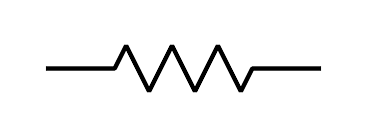 Half duplex 2-Wire RS485
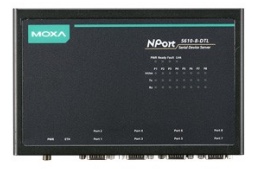 This a serial device server, but could alternatively (better) be a DAS PC as Chris F suggests
Ship
SC923A
SPN1
I think as a practical matter we need the 30 m RS485 to be a separate line
Half duplex 2-Wire RS485
120R
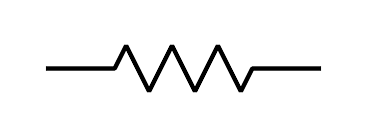